Mrs. Mann’s 
Second Grade News
December 11-15
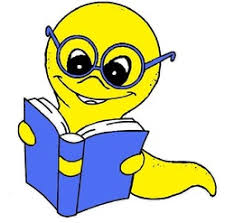 Homework for the Week
Read daily and sign Reading Log. 

Practice Math Facts  and Fry phrases daily  

Math practice page due Friday

Spelling Words:  
No spelling this week.  We will just be reviewing ou and ow sounds.
Classroom Learning Goals

Math:  This week in math we will be working on We want our students to be able to organize, draw conclusions, and make predictions based off a set of data from tally charts, bar graphs, and pictographs. 
 Reading:   We want the students to learn that authors write for a purpose and what the purpose may be.  We will be reading Jan Brett books this week 

Social Studies/Science: Students will explain the significance of various community, state, and national celebrations such as Christmas and Christmas celebrations around the world.
.
Important Dates: Dec. 14  A Seussical Music Performance @ 6:30
Christmas Party December 20 @ 9:00 
Dec. 19-20 Early Release @ 11:45   Holiday Break  Dec. 21-Jan. 3
Specials Schedule  2:00-2:45
Monday: Ready Bodies                Tuesday: Technology
Wednesday and Thursday : PE       Friday:  Music